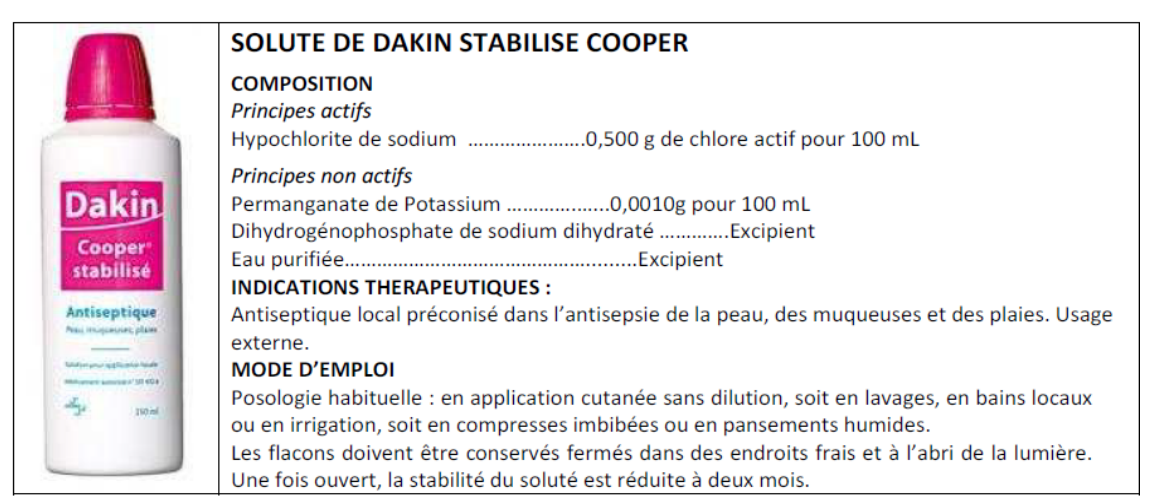 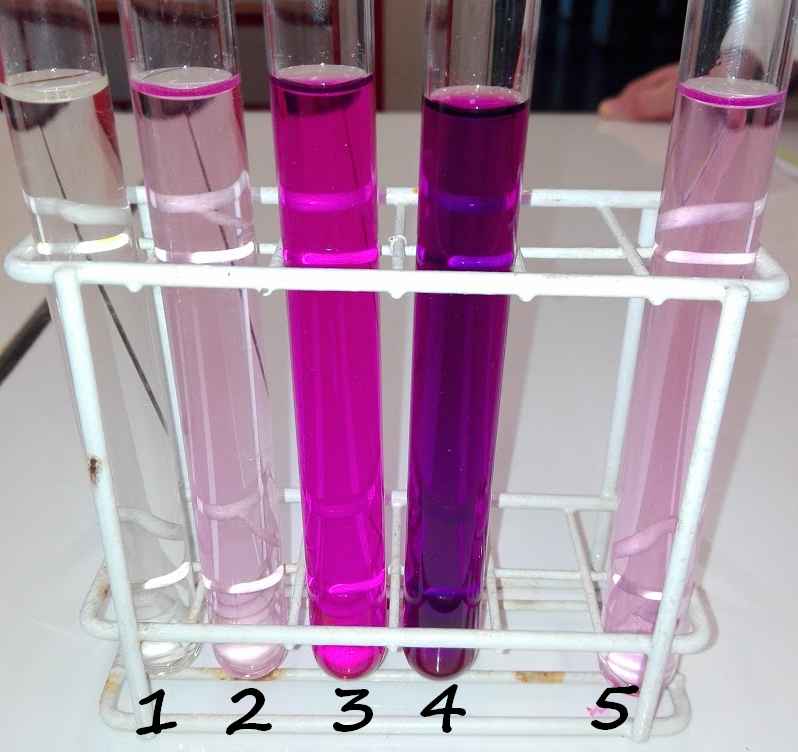 1. 2. 3. 4. Echelle de teinte

5. Solution de concentration inconnue
Principe de l’échelle de teinte
Source : http://webphysique.fr/echelle-teinte/
Loi de Beer-Lambert (1852)
Hypothèse: dans la solution de Dakin, seul le permanganate absorbe dans le visible.
Largeur de la cuve en cm
Concentration en mol/L
Coefficient d’extinction molaire en L/mol/cm
Spectrophotomètre UV-visible
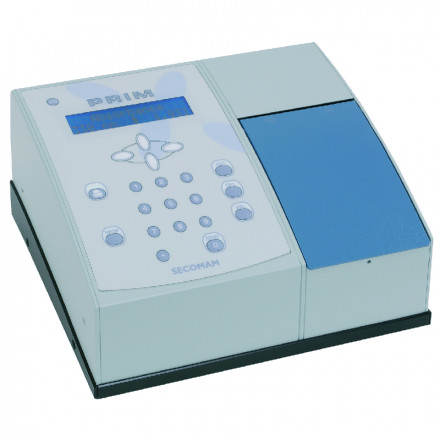 Choix de la longueur d’onde
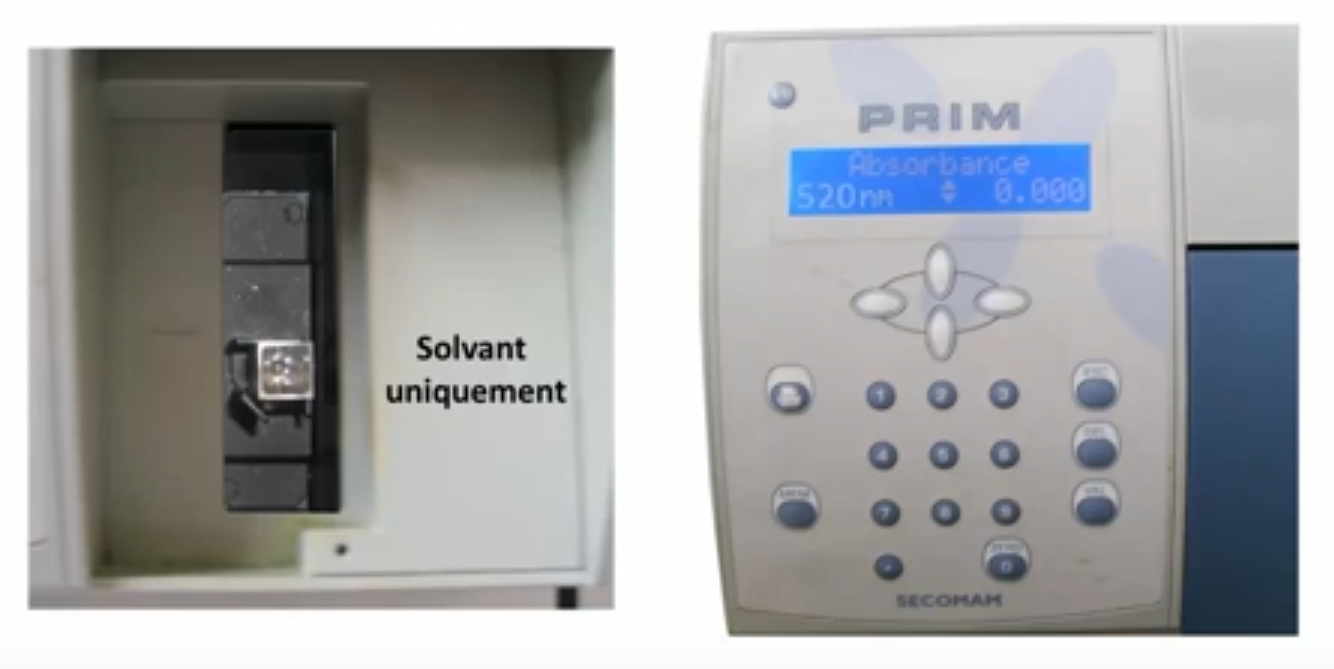 Blanc
Source : https://www.youtube.com/watch?v=dLEE0KhVCJE
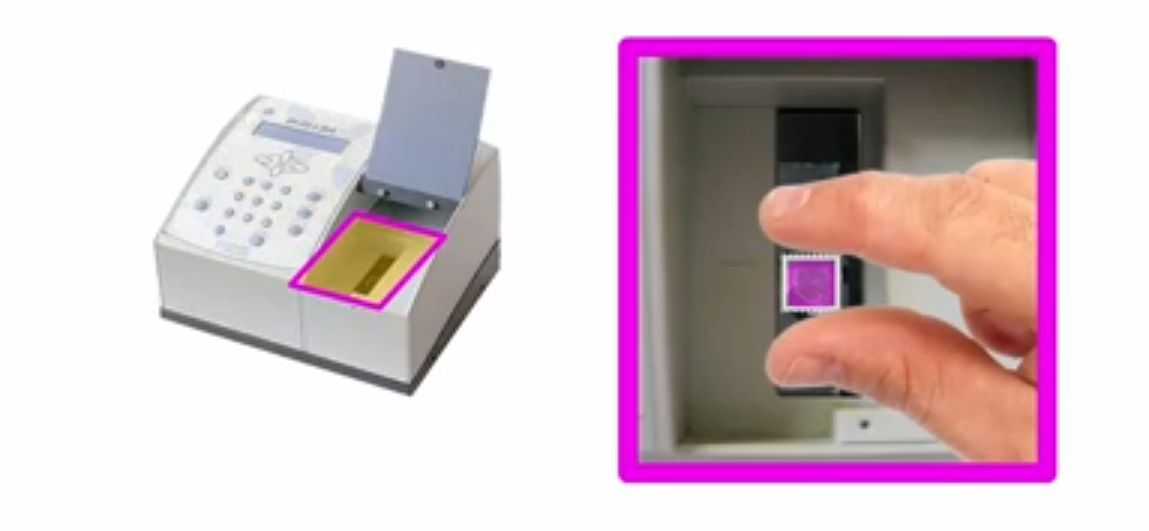 Source : https://www.youtube.com/watch?v=dLEE0KhVCJE
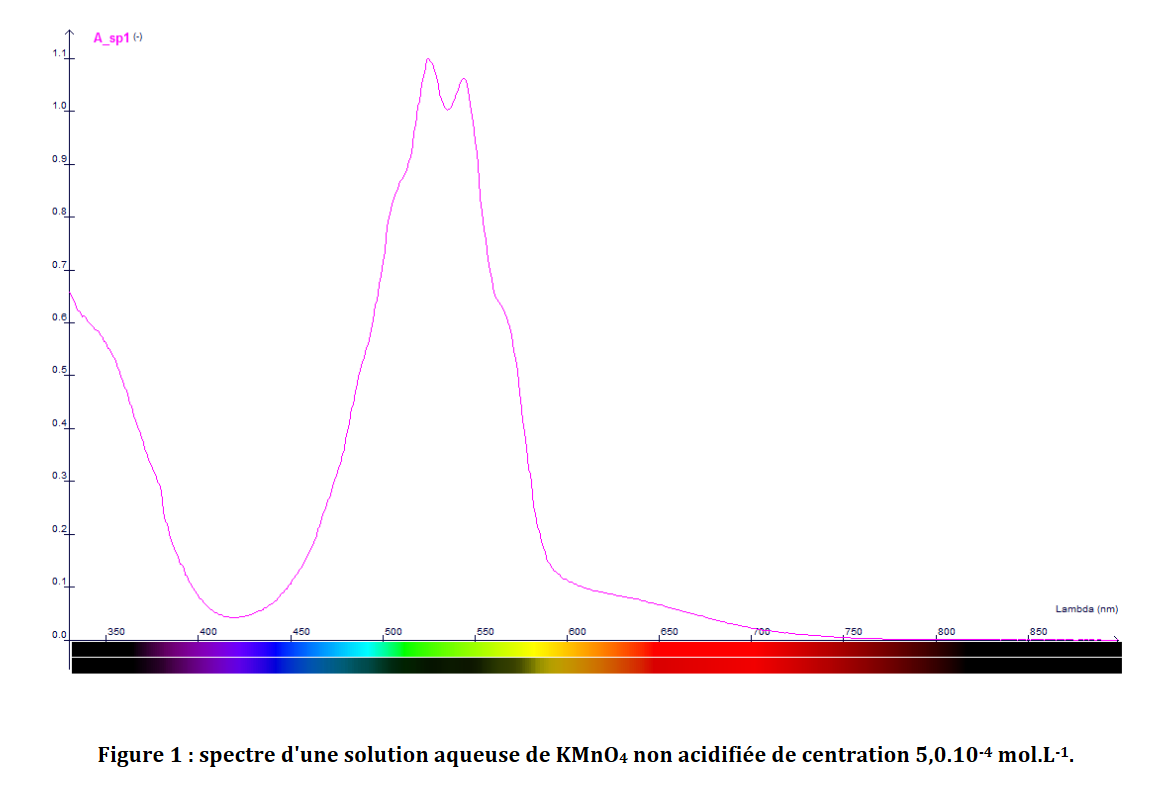 Spectre
Source : http://dlecorgnechimie.fr/wp-content/uploads/2014/06/ae1EaudeDakinCorrige1.pdf
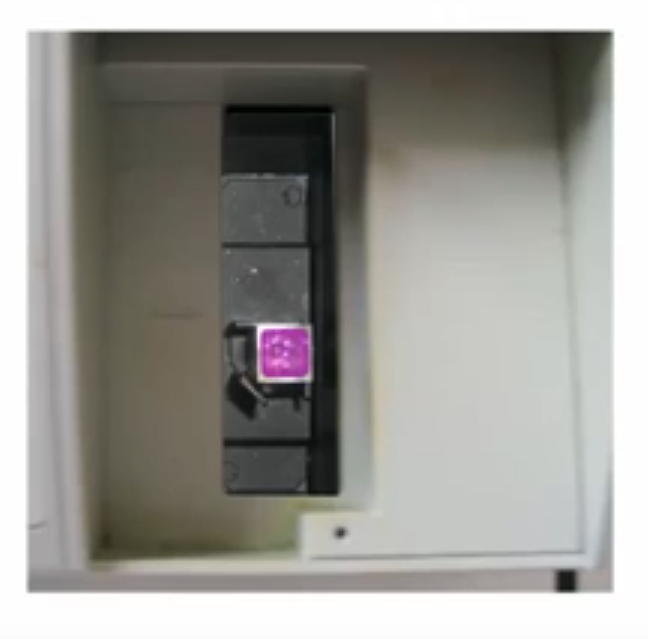 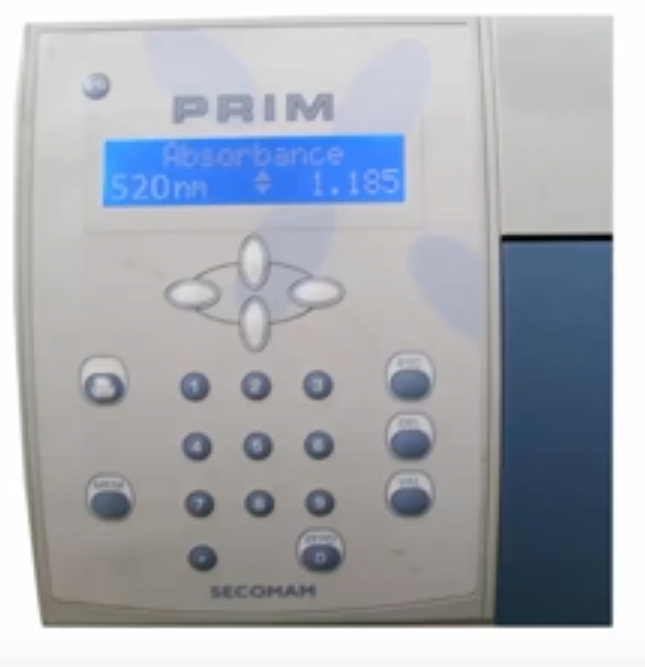 Lecture de 
l’absorbance
Source : https://www.youtube.com/watch?v=dLEE0KhVCJE
Cellule conductimétrique
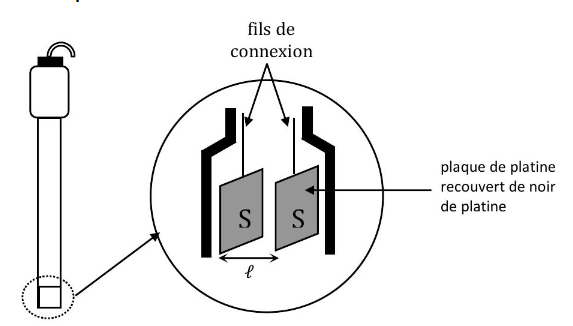 Source : E. Thibierge
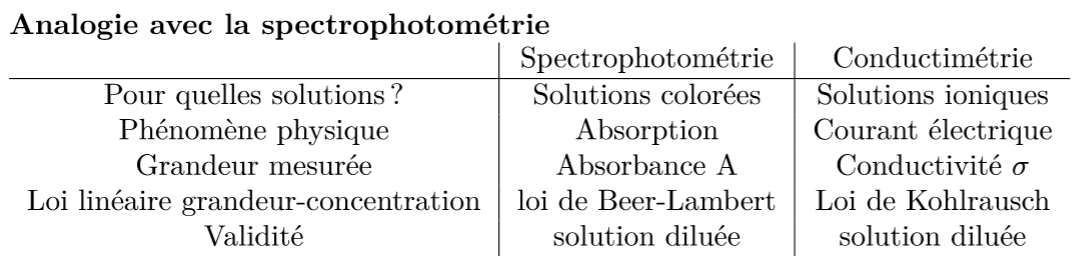 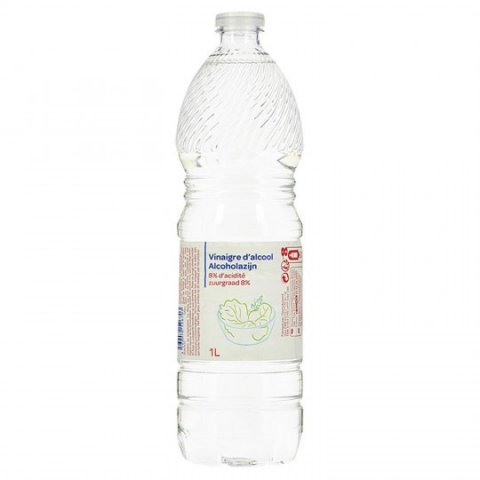 Vinaigre 

teneur minimale de 6g d’acide éthanoique pour 100 mL soit 6 degrés de vinaigre
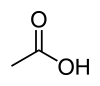 acide éthanoïque
Source: monshoppingcestcalais
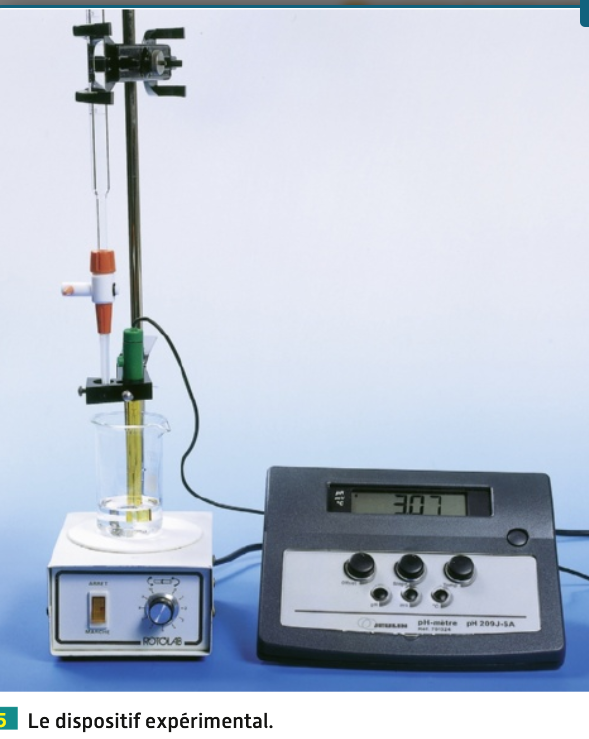 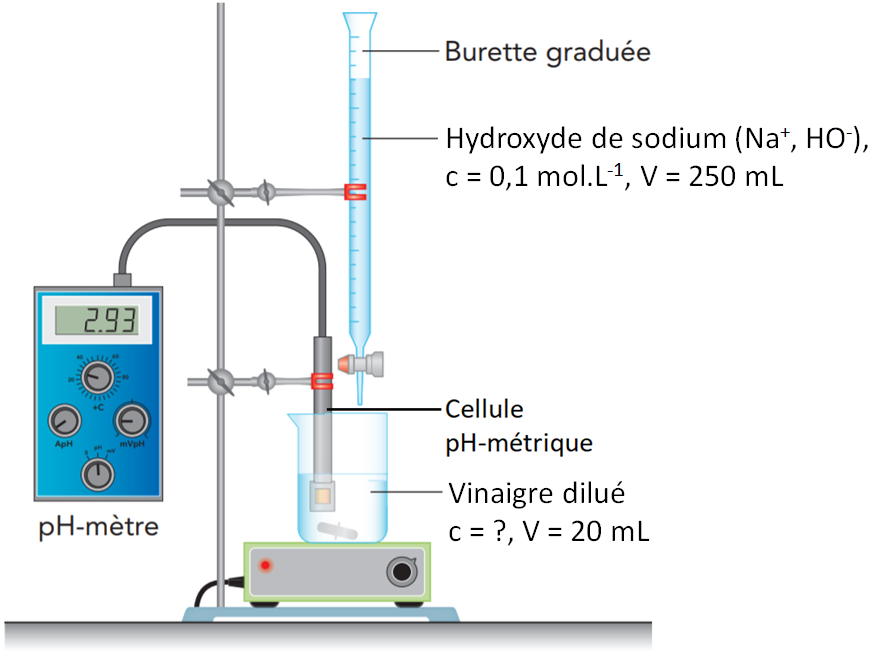 Source : Belin Terminale S et Dulaurans, Durupthy TS
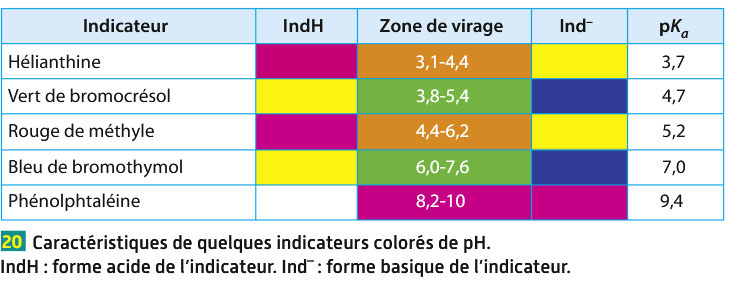 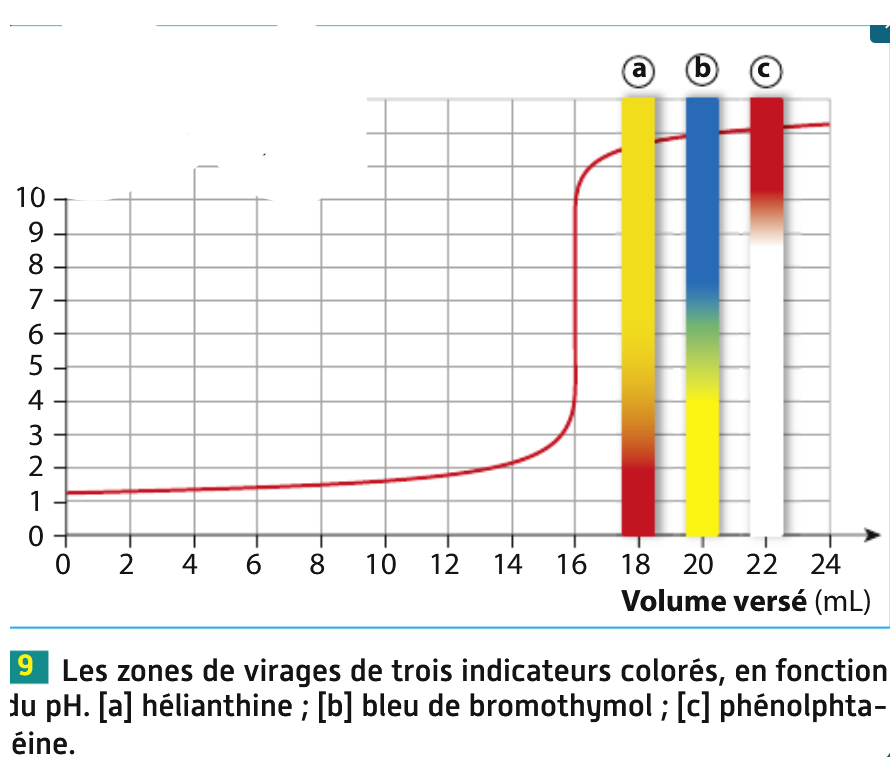 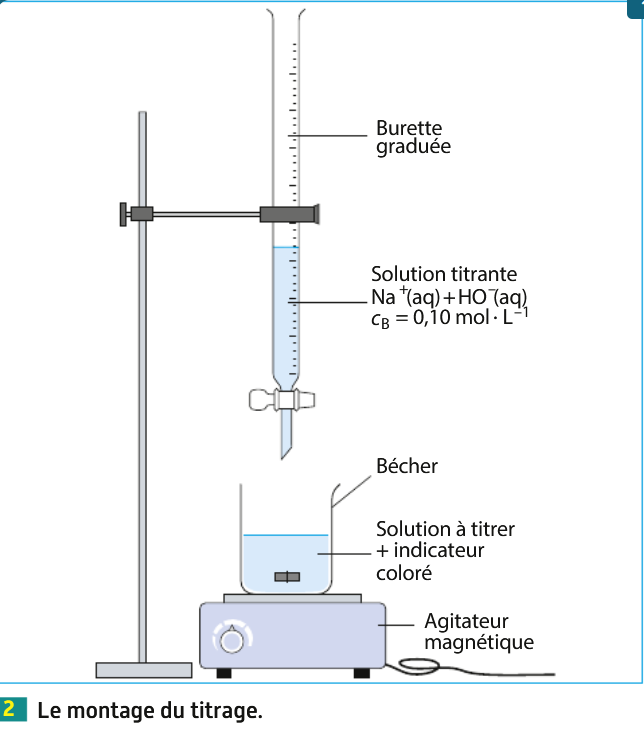 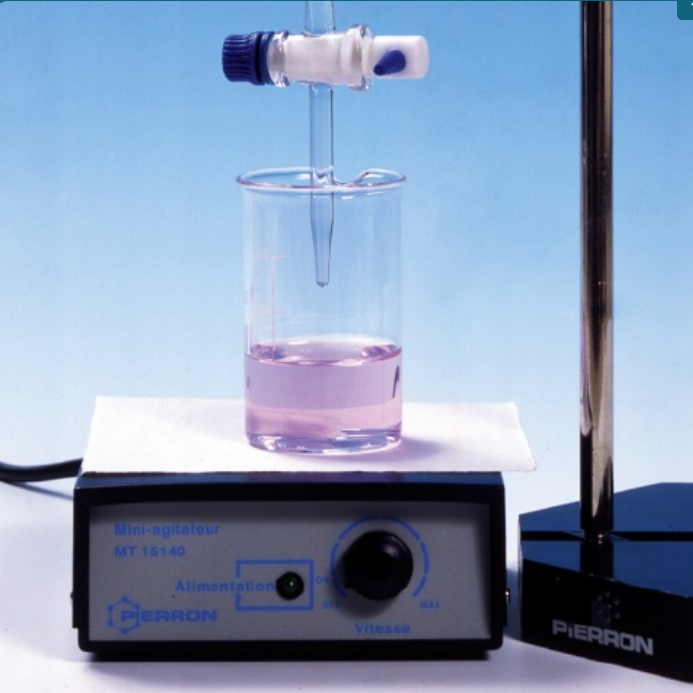 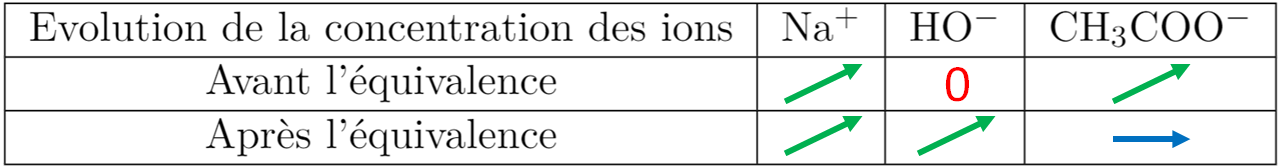 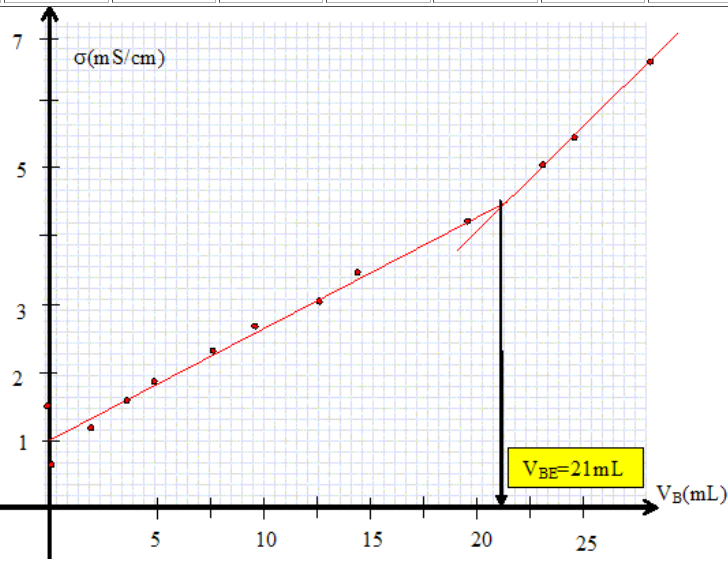 Allure de la courbe
http://www.chimix.com/an11/cap11/caplp118.html
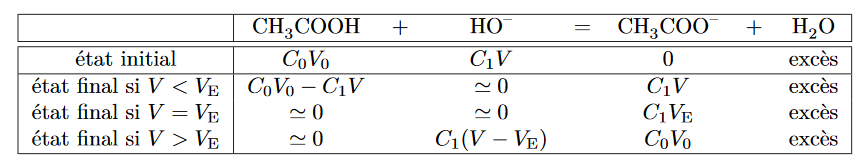 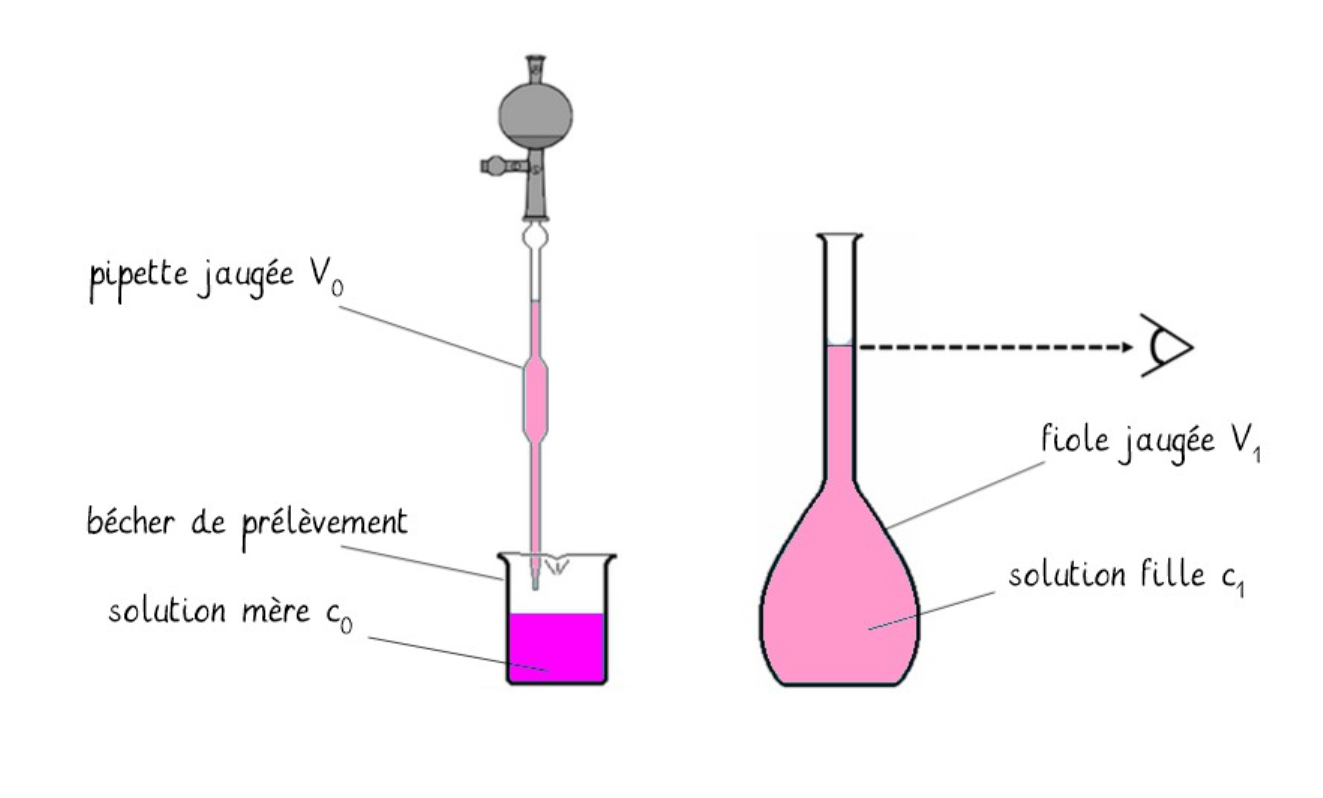 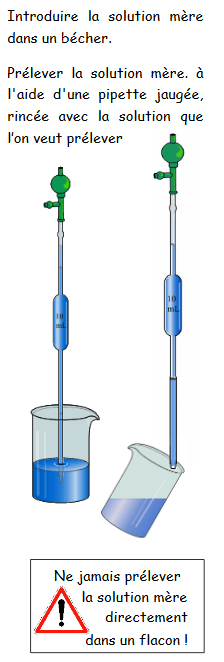 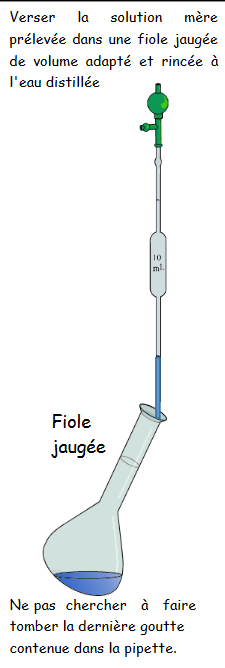 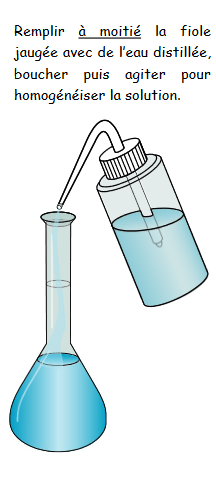 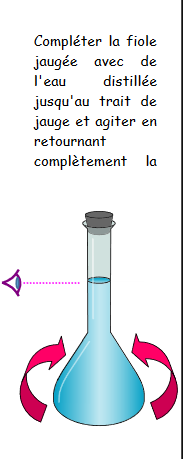 Source http://thierry.col2.free.fr/restreint/exovideo_lycee/cours_1S/ch5_TP_dosage_beer_lambert.pdf
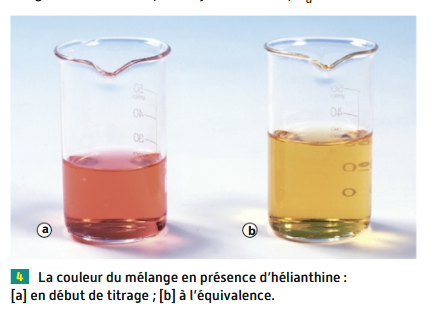 Colorimétrique
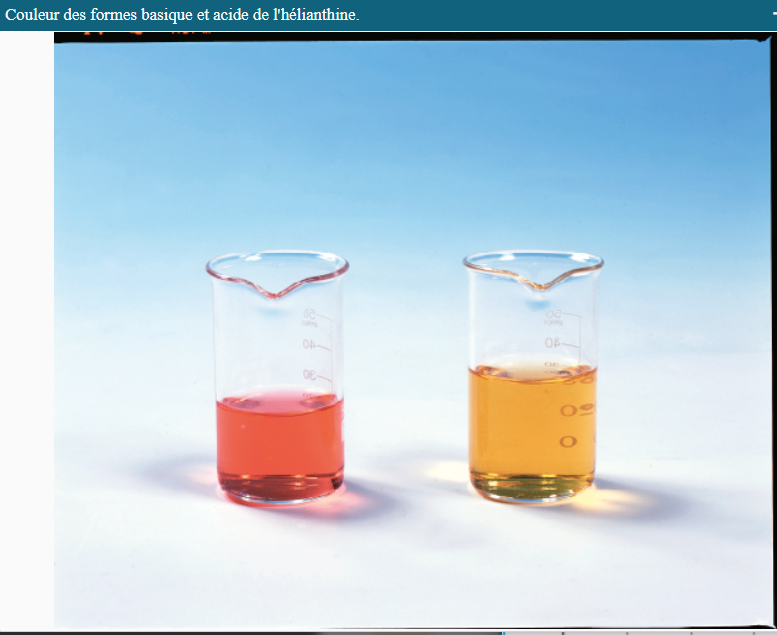 Indicateur
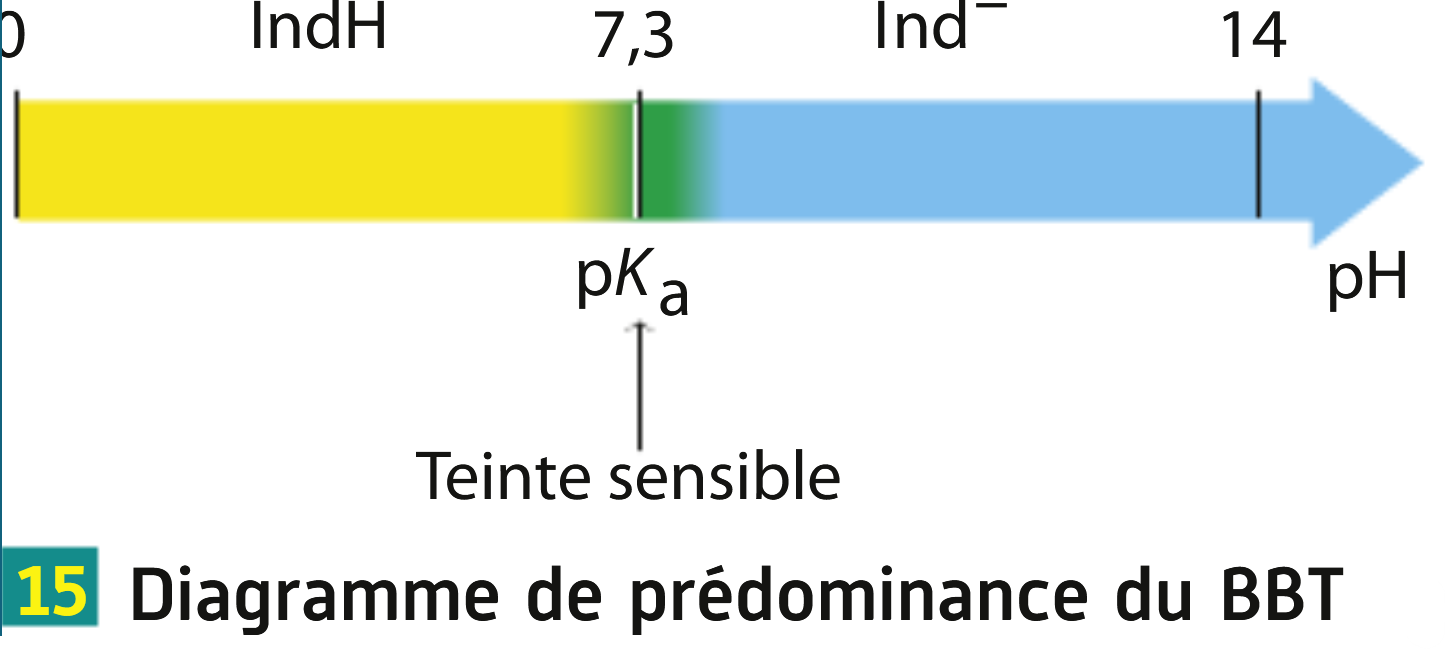 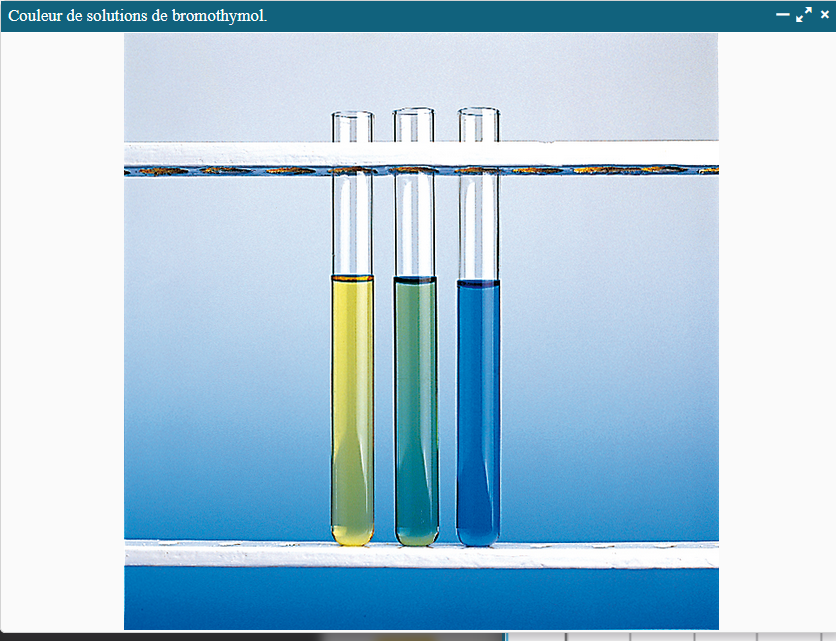